مقاييس التشتت
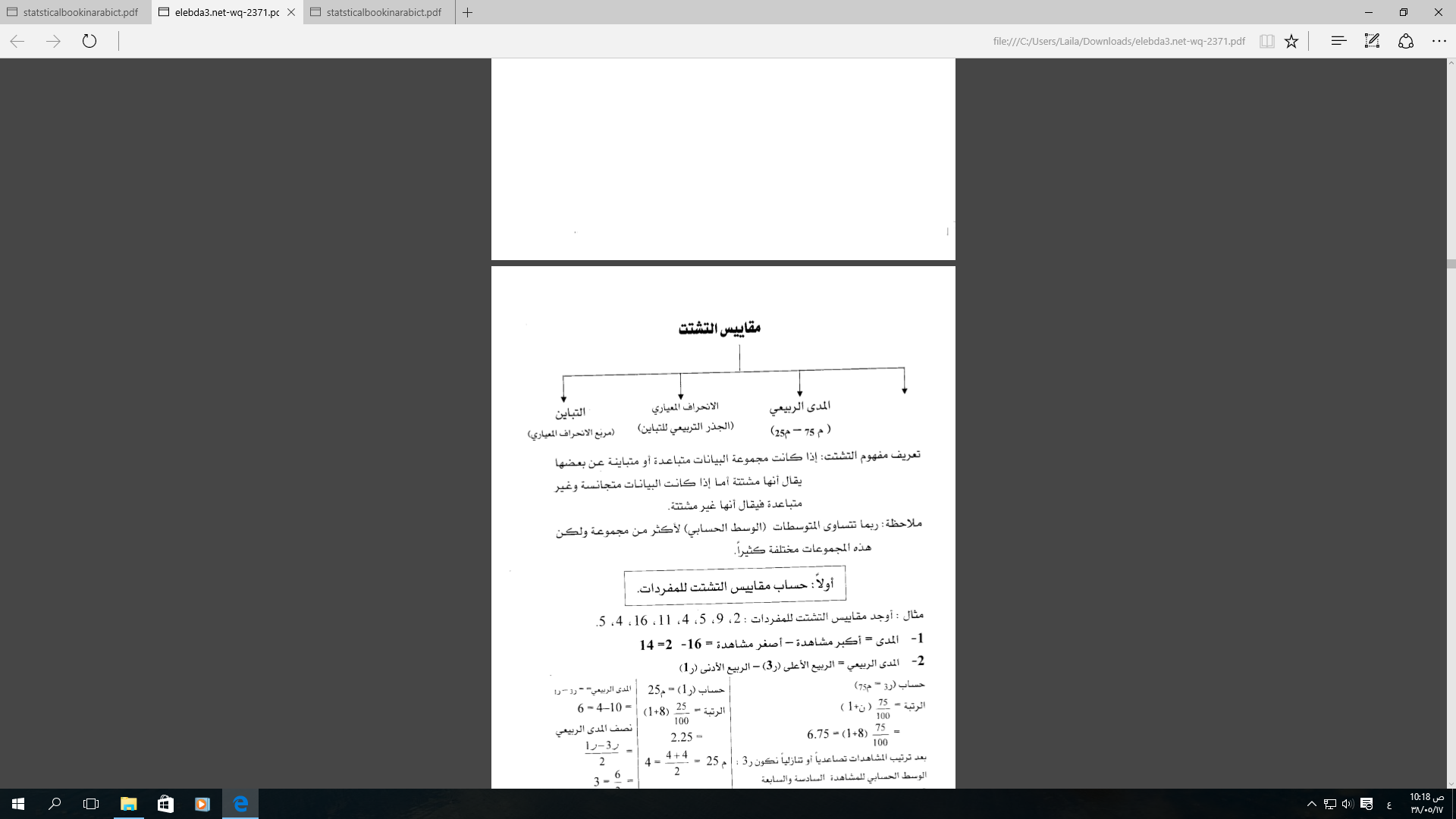 المدى
)اكبر مشاهدة  - اصغر مشاهدة (
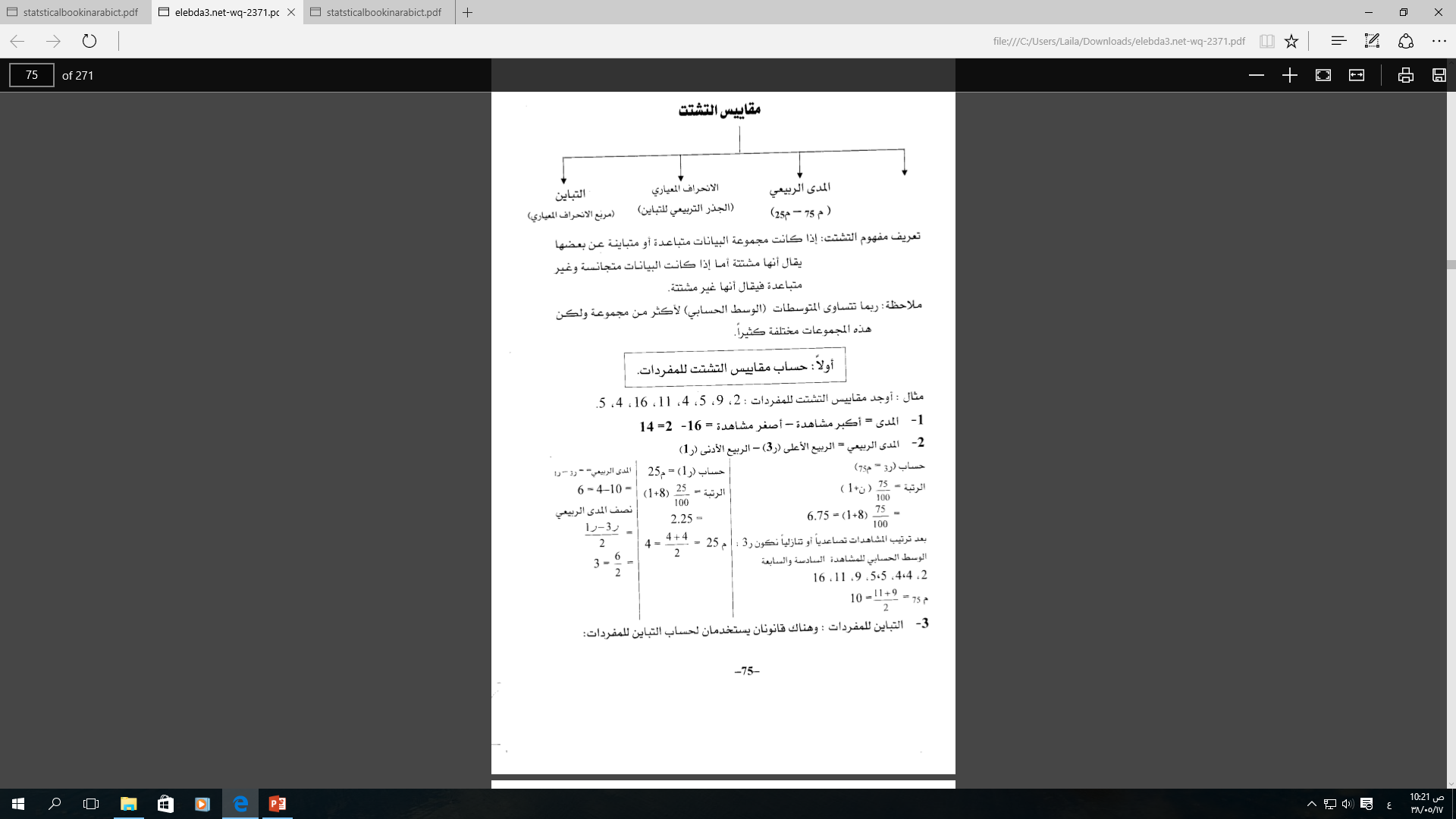 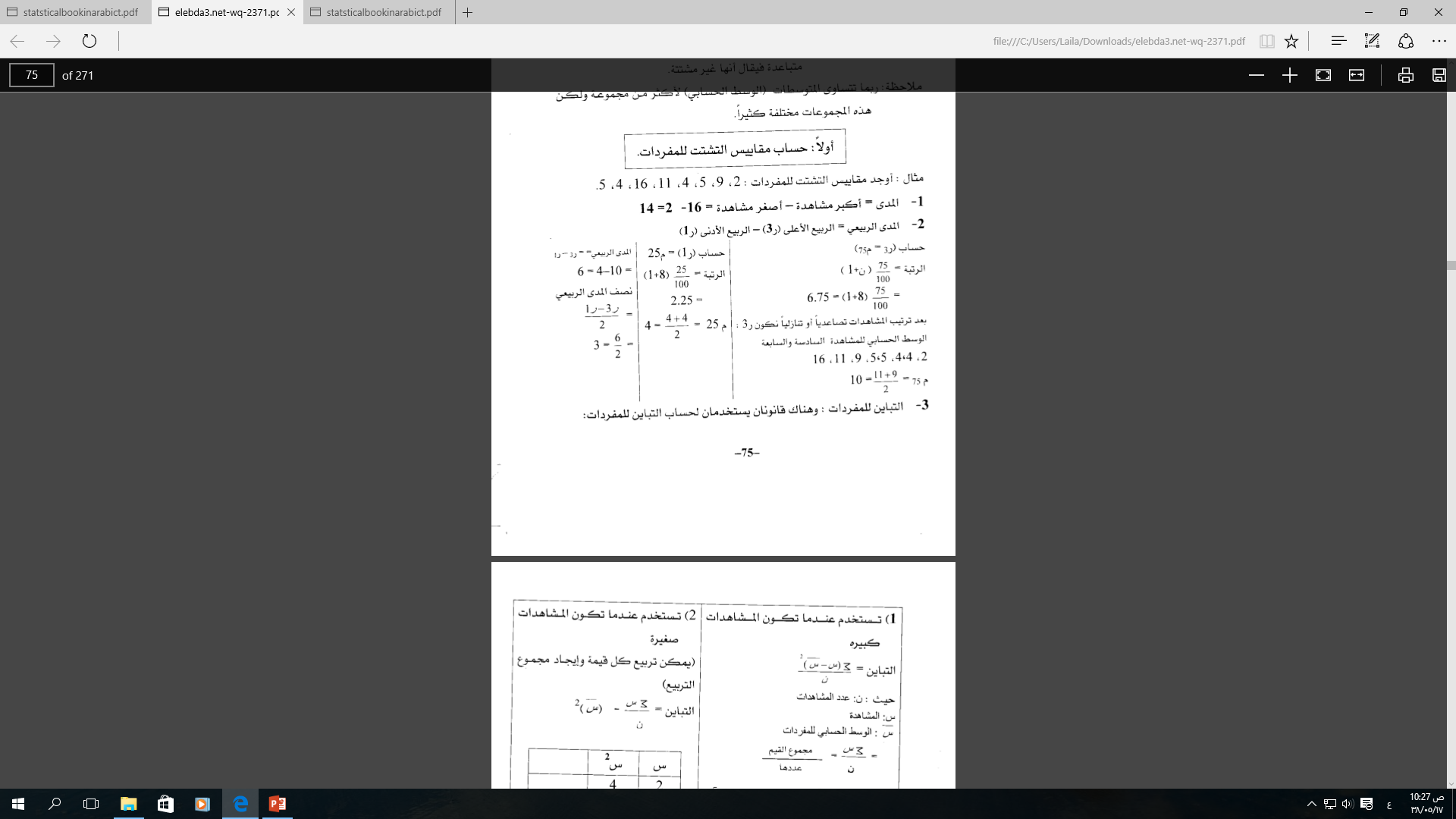 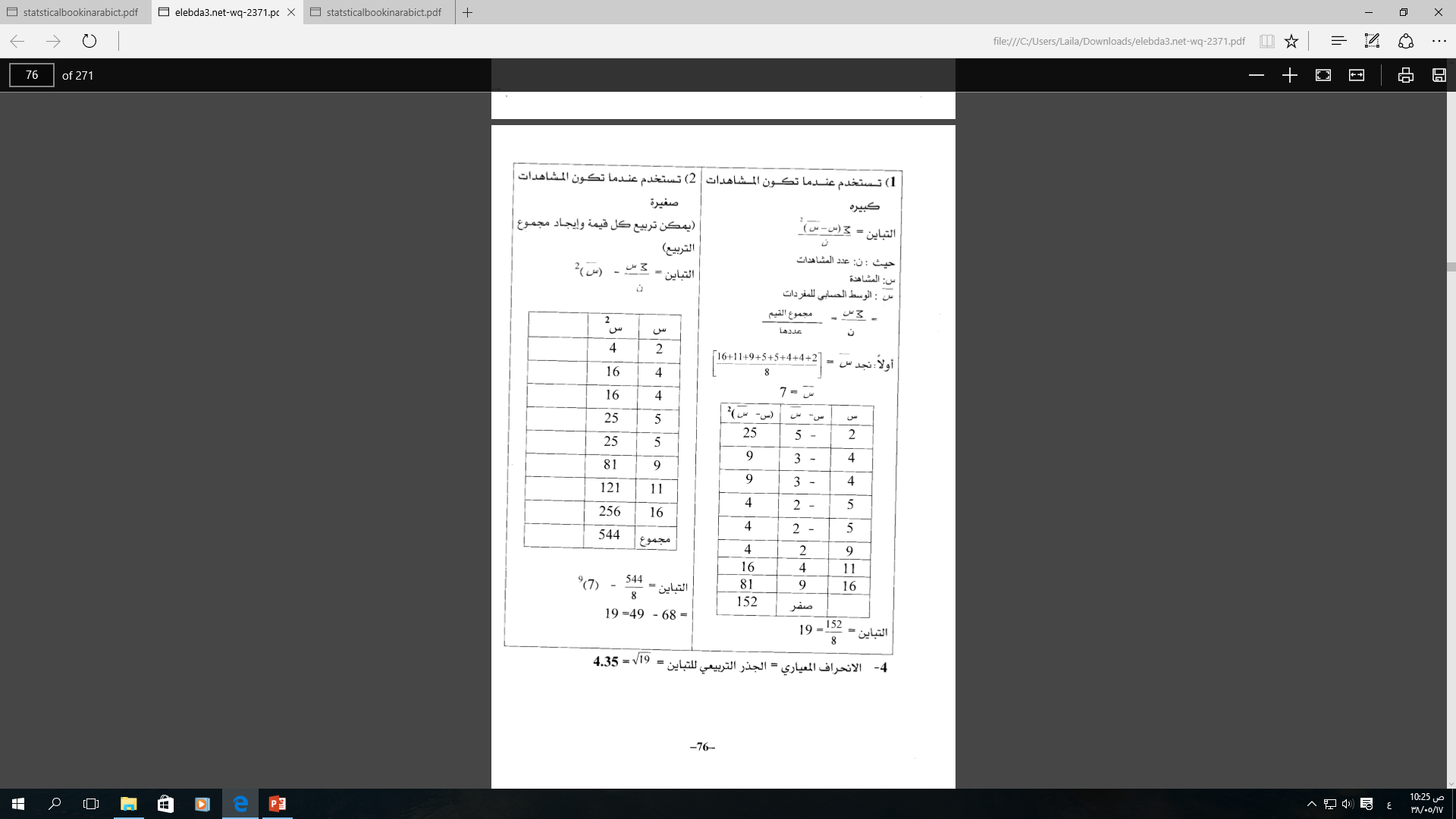 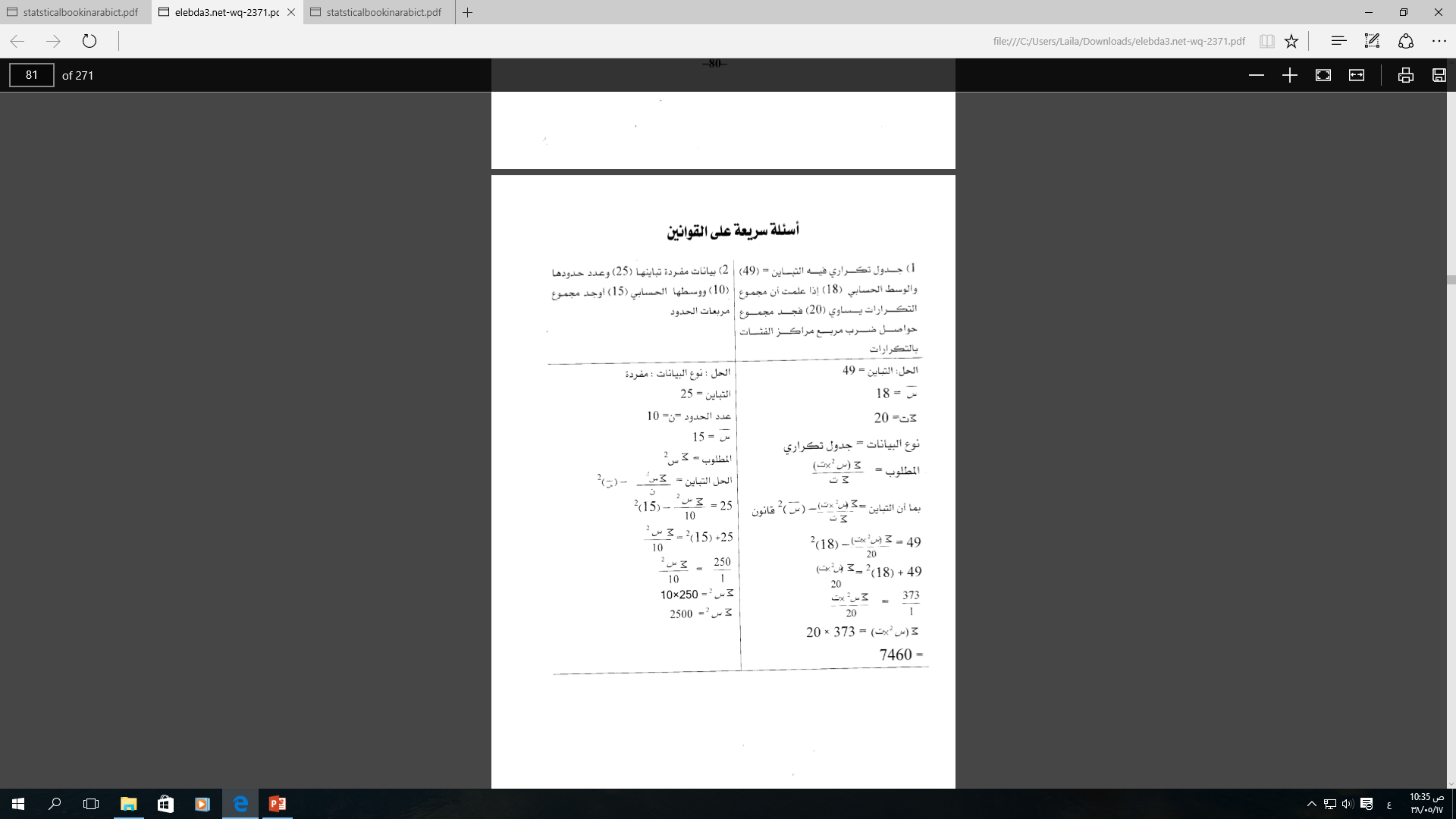 مثــــال :
تمريــــن:
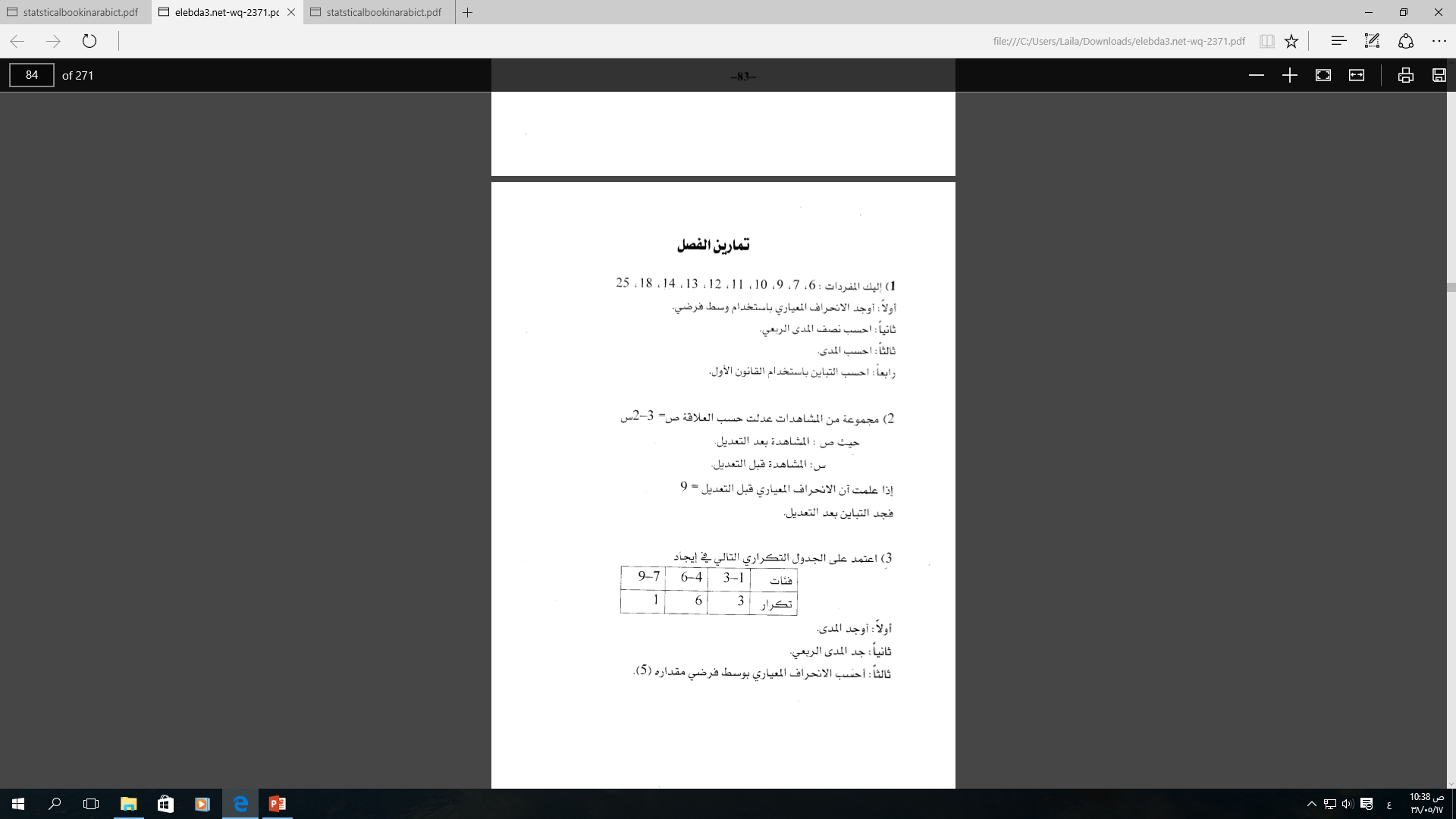 واجب:
نفرض ان لدينا المشاهدات التالية 2,7,9,11,0,1,25,17,16,41,32 والمطلوب ايجاد مايلي:
اولاً: المدى 
ثانياً: المدى الربيعي
ثالثاً: التباين 
رابعا: الانحراف المعياري